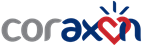 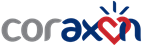 ORDEN DEL DIA
Verificación del Quórum.
Lectura del Orden del Día.
Nombramiento del Presidente y Secretario de la Reunión.
Presentación de informe  asesoría jurídica
Presentación y aprobación del informe de gestión del la gerencia correspondiente al año 2022.
Presentación y aprobación de estados financieros con fecha de corte a 31 de diciembre de 2022. contador 
Presentación y aprobación de informe fiscal  .revisoría fiscal .
Consideración y aprobación de proyecto de distribución de utilidades )
Proposiciones y varios.
Lectura y aprobación del acta.
VISIÓN: Ser para el año 2025 una unidad diagnóstica y terapéutica Cardiovascular de referencia en el Valle de Aburra y el departamento de Antioquia , junto con sus servicios afines en salud (en lo que a Diagnóstico y Tratamiento Cardiovascular invasivo y no invasivo se refiera) con una cultura organizacional centrada en la atención con calidad de nuestros usuarios que articule la prestación de servicios de salud con la seguridad del paciente.
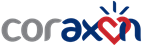 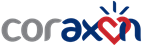 CONTRATACION 2022
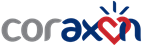 CONTRATOS   2022

U DE A 
SAVIA SALUD  ( EVENTO – RIESGO CARDIOVASCULAR )
ESE HOSPITAL SAN JUAN DE DIOS STA FE DE ANTIOQUIA
INST NEUROLOGICO 
FUNDACION CLINICA VIDA 
HOSPITAL MARCO FIDEL SUAREZ 
CLINICA NUEVA SAGRADO CORAZON
TERAPIA INTENSIVA- UCI CLINICA DEL PRADO 
SUMIMEDICAL 
CLINICA VICTORIANA 
PROMOSALUD 
VIVA 1 A 
HGM 
CLINICA ANTIOQUIA 
UNICIENCIAS 
HERNAN OCAZIONES 

CONTRATACION  2023
SANITAS   EPS               3. FAMILIAR COLOMBIA 
ECOPSOS  EPS               4.
COMPARATIVO FACTURACION
2022
DISTRIBUCION CLIENTES
RECAUDO 2022
AÑO 2022
FACTURACION  $9,559,000,848 
RADICACION  9,404,465,002 
RECAUDO  7,878,131,704